Computer ScienceResearch Opportunities in Sustainability
Randal E. Bryant
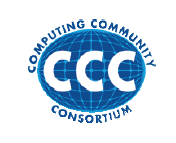 http://www.cs.cmu.edu/~bryant
Background
Workshop on the Role of Information Sciences and Engineering in Sustainability
Sponsored by NSF, run by Computing Community Consortium
February 3-4, 2011
~ 60 participants
Organizers: Randal Bryant, Doug Fisher, Erwin Gianchandani, Carla Gomes, William Rouse, Prashant Shenoy, Robert Sproull, David Waltz, and Krishna Kant
Report
Available at: http://cra.org/ccc/seesit_report.php
NSF SEES Program
Science Engineering and Education for Sustainability
Spans entire NSF
Budget
FY 2012 request: $998 million
CISE request: $46 million
Sustainability
“Development that meets the needs of the present without compromising the ability of future generations to meet their own needs”
	-- Brundtland Commission of UN, 1987
Some Dimensions of Sustainability
Buildings
Low Power IT
Smart Grid
Energy
Electricity
Renewable energy
Transportation
Electric Vehicles
Ride Sharing
Environment
Traffic Optimization
Climate
Habitat Preservation
Adapting to
climate change
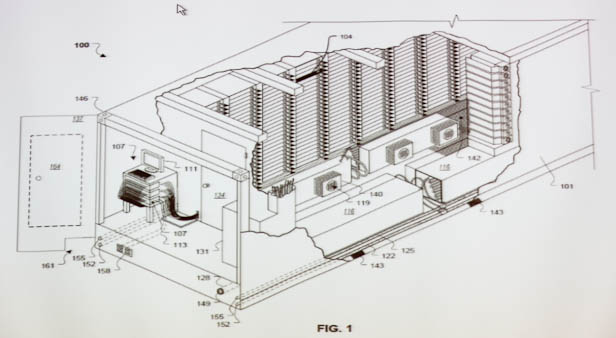 Google Data Centers
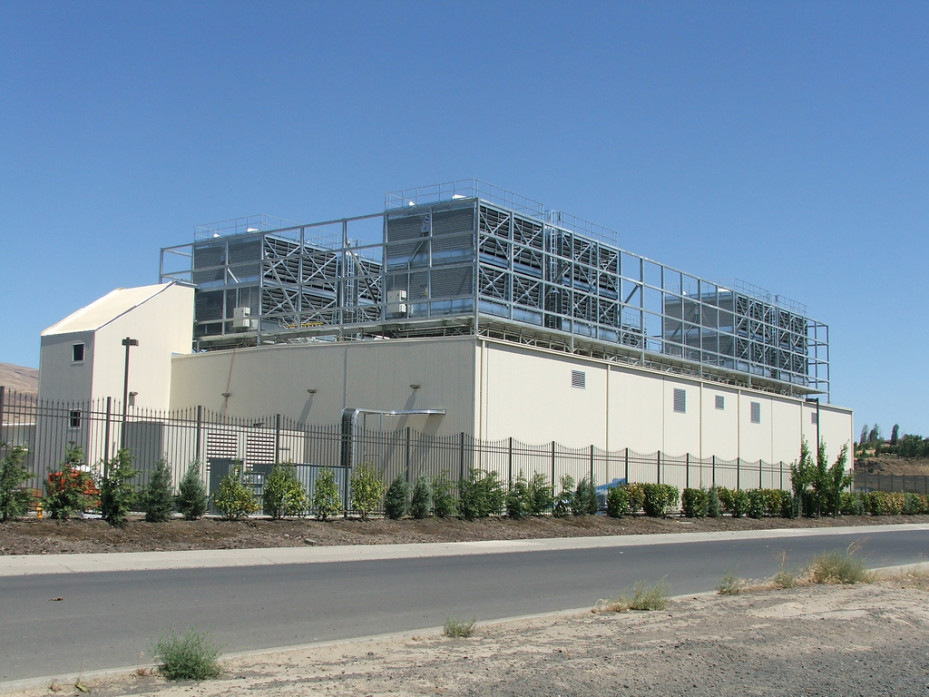 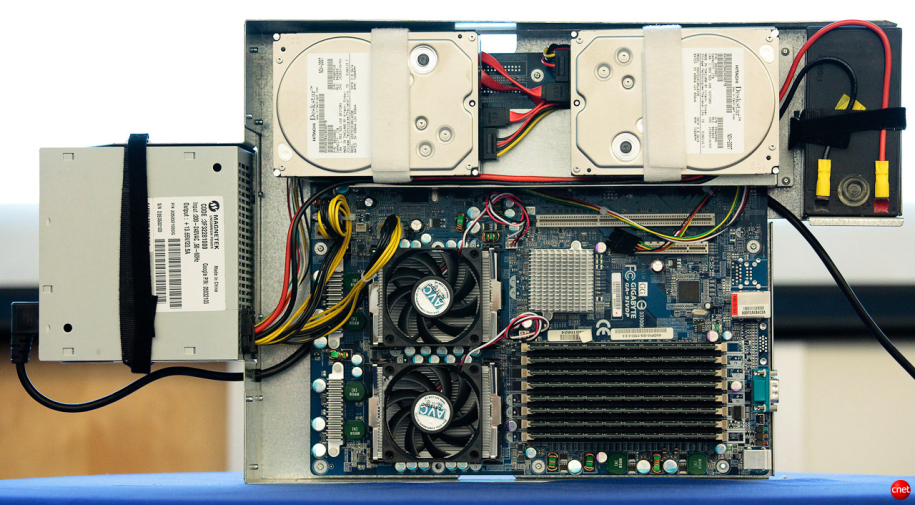 Dalles, Oregon
Hydroelectric power @ 2¢ / KW Hr
50 Megawatts
Enough to power 60,000 homes
Engineered for maximum modularity & power efficiency
Container: 1160 servers, 250KW
Server: 2 disks, 2 processors
[Speaker Notes: One of the biggest users of cluster computing is Google.  They have set up dozens of data centers around the world, containing more computer power than just about anyone else.

Here’s a picture of their data center in Dalles, Oregon.  It cost them $600M and requires around 50 megawatts of power.  (For reference, that much power would supply the residential electricity needs of 6,000 households in the U.S.).  They located the data center near the Columbia River to take advantage of low-cost electricity.

Imagine what our intelligence sources could do if they had facilities on this scale to store and process satellite imagery, voice signals, and feeds from media outlets.]
IT and Energy
Data Center Power
The research topic of choice for many computer scientists
Interesting problems, lots of progress
~2% of US power consumption
Beyond Data Centers
How can IT fundamentally improve the processes of electricity generation, transmission, and consumption?
Other aspects of sustainability
How can computer scientists contribute?
With ideas & approaches that our counterparts in electrical engineering, mechanical engineering, & civil engineering would not think of
Computational thinking for sustainability
Advanced IT’s Role in Sustainability
Systems that continuously monitor themselves, and adapt, repair and optimize

Systems designed as large networks of loosely coupled agents

Serving the needs and characteristics of people

Trustworthy modeling and simulation
Self Monitoring, Adapting, Repairing, and Tuning
Sensors Everywhere
Adaptive Systems
Building occupancy
Localized energy usage
Energy generation
Traffic flow
Environmental monitors
Turn HVAC & lights on & off
Diagnose faulty appliances
Adjust wind farms to weather patterns
Route around congestion
Detect and report environmnetal risks
Sensor-Rich Systems
Challenges (and Research Opportunities)
Configuring
Need systems to self-identify and configure themselves
Ensuring Reliability
What happens when sensor is faulty?
Maintaining Privacy
Will collect data about people that should not be released
Where people are
What they are doing
Agent-Based Systems
“I need 10KWh by 7am tomorrow”
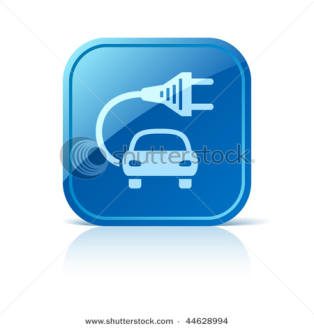 Utility
Company
Home
Energy
Manager
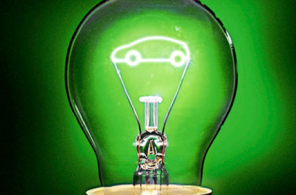 “OK, will provide 2KW from 12:00 to 5:00 at $0.07/KWh.”
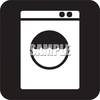 Systems continuously negotiate supply & demand with each other
Millions of agents working together
Agent-Based Systems
Motivation
Only way to ensure scalability
Enables individuals to make their own choices
Vs. centralized control schemes proposed by utilities
E.g., utility can provide cost incentives to reduce  electricity usage during peak loads, rather than shutting down appliances
Challenges
Ensuring robust operation
Despite unexpected events, software errors, …
Minimize vulnerability to malicious attack
The Role of People
Individuals
Motivating them to conserve
Typical household pays more for TV cable service than for electricity
Most individuals do not want to expend lots of time & effort managing resource usage
Systems must be highly automated and easy to use
Learn individual preferences and apply them
Groups
Social networking technology can support conservation
Exerting subtle forms of peer pressure
Sharing of resources, e.g., carpooling
Reliable Modeling & Simulation
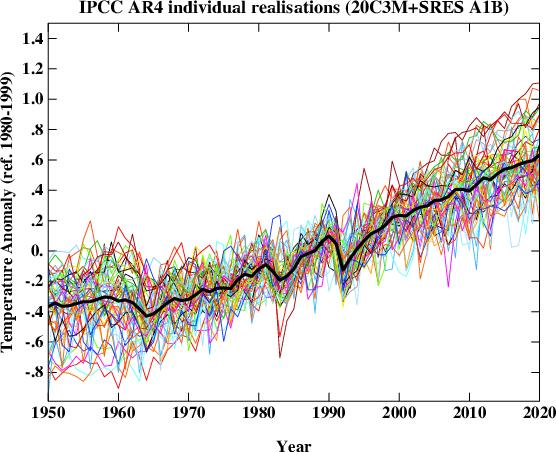 Modeling & Simulation Critical Tools
Predicting effects of decisions
Current Methods Error-Prone and Lack Transparency
What are effects of simplifying assumptions
Reliable Modeling & Simulation (cont)
Current Methods Error-Prone and Lack Transparency
Modeling decisions embedded in complex software
Fail to consider adaptations by people
E.g., building more freeways causes people to move further away from work
Must gain trust of citizens & policy makers
Constructing Models Labor Intensive
E.g., deriving building performance model from construction diagrams
Information rapidly becomes out of date
Opportunities
Automatically matching model parameters to sensed data
Ongoing Research Projects
Understanding Climate Change: A data-driven approach
Vipin Kumar, U Minnesota.  NSF Expedition
Analyze climate-related data from satellites, ground-based sensors
Relate to predictions generated by climate simulations
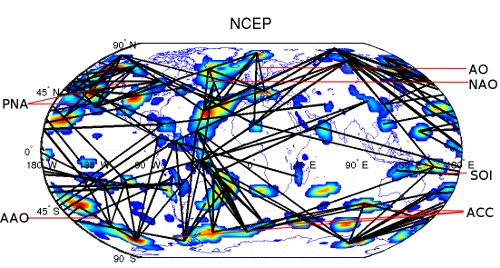 Ongoing Research Projects (cont.)
Institute for Computational Sustainability
Carla Gomes, Cornell.  NSF Expedition
Using data mining & optimization techniques to optimize resource management
Glacier Park
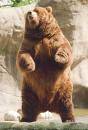 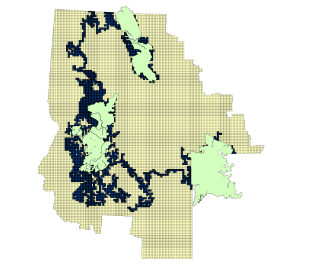 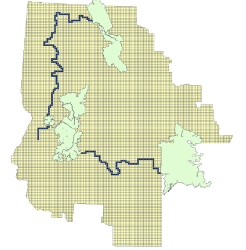 Salmon-Selway
Yellowstone
Ongoing Projects (cont.)
Center for Computational Learning Systems
David Waltz, Columbia.  Mostly industry funding
Applying machine learning / data mining to real-world problems
Close working relationship with Consolidated Edison
Data mining of maintenance records
Placement of EV charging stations
Analysis of 2003 blackout
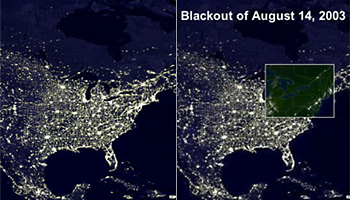 Some Characteristics of Successes
Use-Inspired Research
How CSE can be applied to non-IT problems
Close engagement with specific problems
Close Collaboration with Domain Experts
Academics in other fields
Industry
Federal agencies
Scale of Operations
Easier to do as part of large-scale, interdisciplinary center
But, there are instances of success at single-PI level
Smaller-Scale Examples
Formally Verifying Distributed Vehicle Control System
Andre Platzer, CMU
Based on model of system to control braking, acceleration, and lane changes by autonomous vehicles
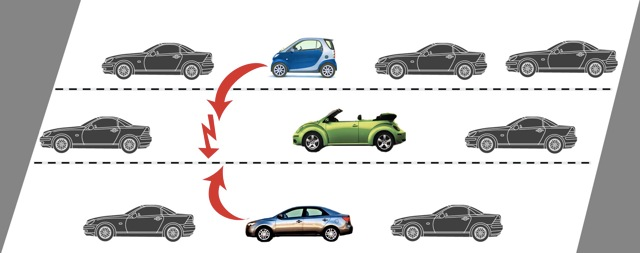 Smaller Scale Examples (cont.)
Low-cost sensors for monitoring home resource utilization
Shwetak Patel, U Washington
Sensors + Machine learning + HCI
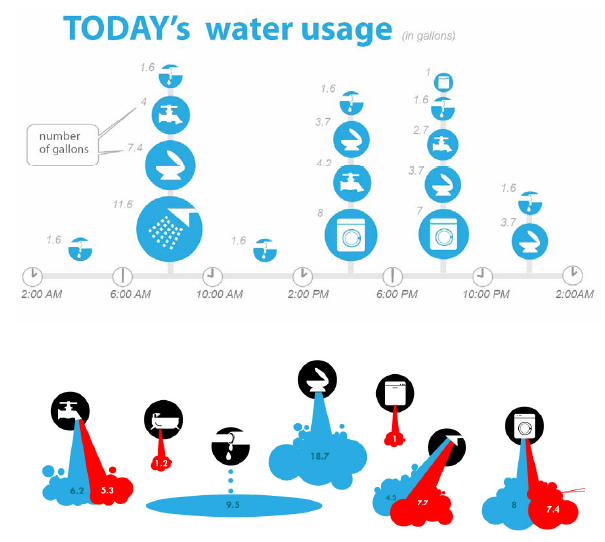 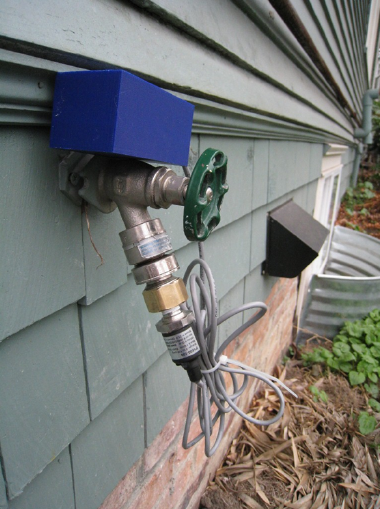 Smaller Scale Examples (cont.)
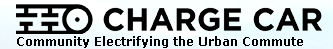 Improved Power Control for Electric Vehicles
Illah Nourbakhsh, CMU
Use machine learning & crowd sourcing to optimize energy management
Batteries
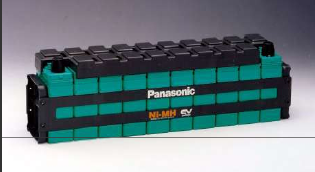 Motor / Generator
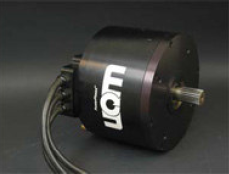 Super Capacitor
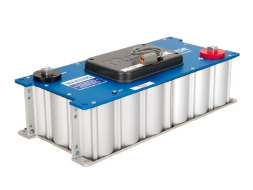 Exploiting Super Capacitor
Controller
Batteries
Motor /
Generator
Super
Capacitor
Super Capacitor acts as Power Cache
Absorbs short-term fluctuations in charge / discharge
Reduces stress on batteries
Control Strategy
Want to charge when braking for stop sign / discharge when start
How can vehicle predict upcoming charge / discharge needs?
Benefits of Super Capacitor
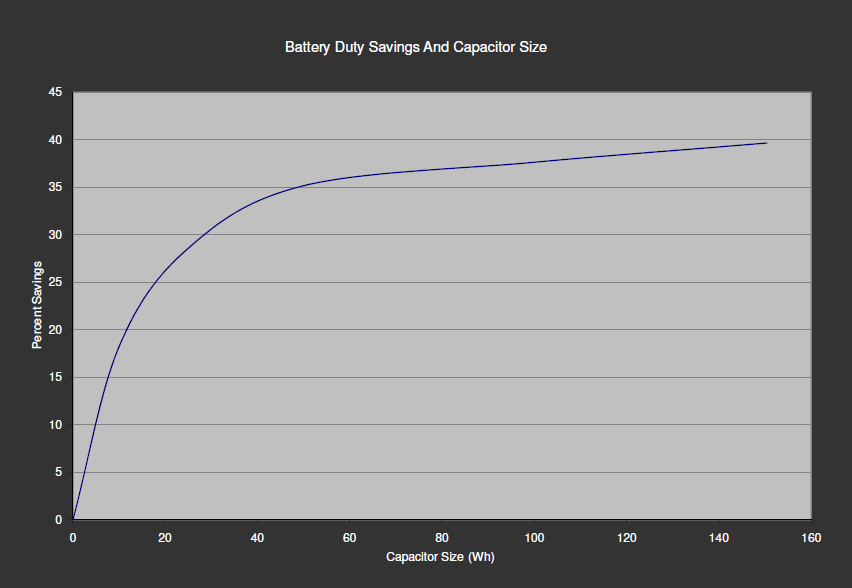 100 W/h storage ≈ 11ml gasoline
Yields 37% savings on battery duty
Working with U.S. Industry
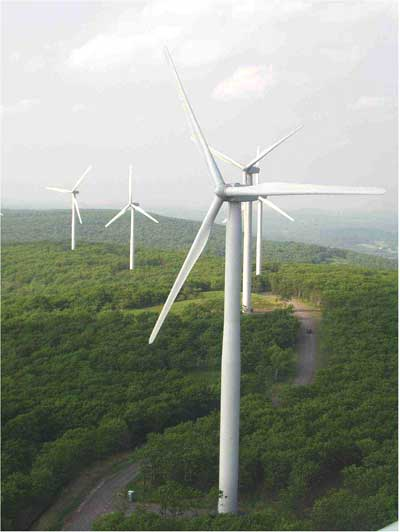 Highly fragmented
E.g., Somerset County, PA windfarm
Developed by Atlantic Renewable Energy Corp & Zikha Renewable Energy LLC
GE Wind turbines
Operated by Florida Power & Light
Supplied into grid by FirstEnergy Solutions
Who could manage comprehensive overhaul?
Low R&D Investment
Regulated monopolies have limited incentive to innovate
High capital costs & safety concerns limit willingness to make drastic changes
Conclusions
Research Opportunities Across Many Areas of CSE
Cyberphysical systems
Systems engineering
Machine learning & data mining
Optimization
Agent-based systems
Modeling & simulation
Human-computer interaction
Seek Participation From Across CSE Community
Report
http://cra.org/ccc/seesit_report.php